Ohio Department of Higher EducationFall 2018 Update to OCTEO
Jessica Mercerhill, PhD
Senior Director, Educator Preparation
Agenda
Program Updates
Fall Surveys
Metrics Reporting
Program Review Reminders
Standards Revisions
P-3 to P-5 Conversion
HB318
Questions and Answers
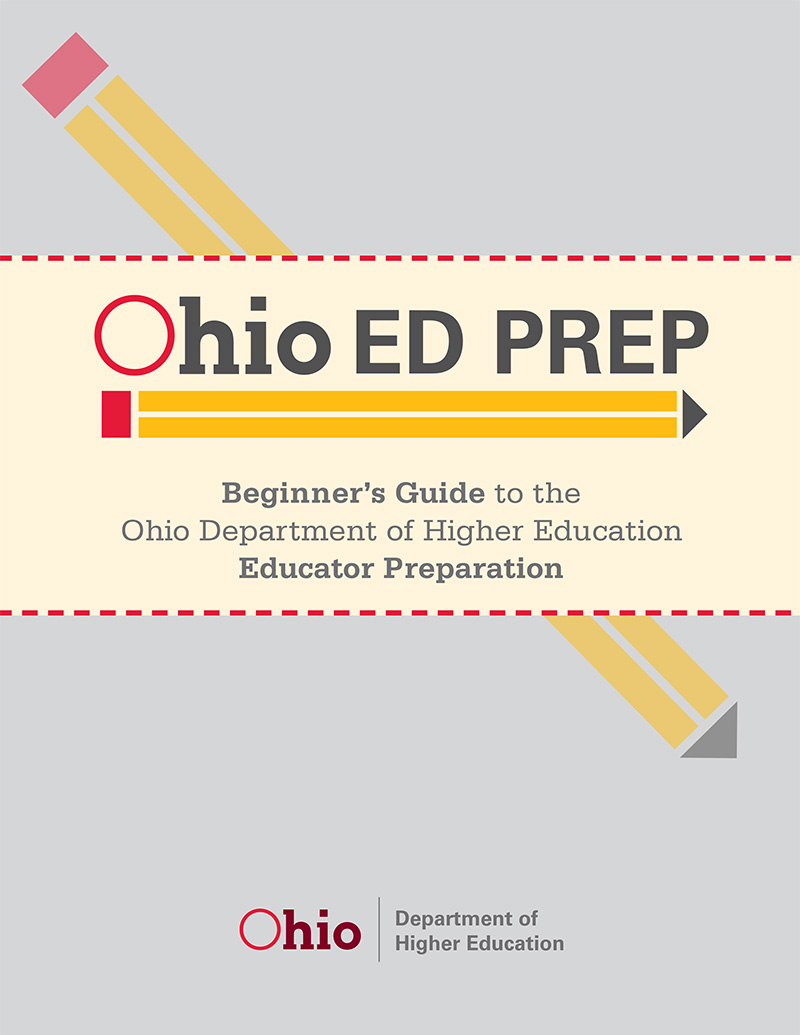 Program Updates
Fall Surveys

Pre-Service, Principal Intern, and Principal Mentor surveys sent October 9.
Reminder emails October 30 and November 26.
Lists of completion status will be sent week of November 5.
Survey closes December 9. 

Please note:
Links cannot be used by multiple people. 
Institutions cannot send links to students
Please reach out to your mentor teacher and principal mentor partners and ask them to look for and respond to the survey (and check their junk mail!).
From: Ohio Department of Higher Education  <noreply@qemailserver.com>
Metrics Reporting

System is open. 
Each institution is allotted 2 users.
Please check institution profile as well as enter data!
Reporting due November 30. 
FAQ sheet 

Send questions to MRS-Admin@highered.ohio.gov

www.ohiohighered.org/educator-preparation/transparency-accountability
Program Review Reminders
Program Reviews should happen at least the semester BEFORE the approval deadline. Programs not approved on time risk going into “teach out mode” meaning enrolled students may finish, but no more may be admitted.

Fall submissions  - 
Limited State Reviews complete and posted for public comment
Full State Reviews waiting for consultant contract signatures or are in review already, aiming for mid-December

Spring Submission Deadline: March 15

https://www.ohiohighered.org/educator-preparation/institutions
Standards Revisions
Reading Endorsement align to new standards by summer 2020

Adapted Physical Education Endorsement - committee requested delay pending national standards update 

Gifted Intervention Specialist Endorsement – align to NAGC/CEC standards by spring 2020

Teacher Leader Endorsement – align to new standards by fall 2019, may be embedded in Master’s degrees now
Pending:
Computer Science & Computer/Technology (slight delay)
Spring Goal: 
Middle Childhood Generalist
Request will be coming via listserv
P-3 to P-5 Licensure Band Conversion
CAEP Elementary Standards

Spring 2020 ODE Office of Educator Licensure will offer P-5 as an option for e-signing.  

Fall 2020 First Semester First-Year students begin under P-5 program requirements, no new students enrolled into early childhood licensure programs.
 
Programs may start as early as Fall 2019, but no later than Fall 2020.

June 30, 2024 Last issuance date for p-3 licenses. Only candidates on teach-out lists submitted that spring will be granted a license after this date. 

Currently approved Early Childhood licensure programs do not need to go through state review upon conversion. Beginning in Fall 2020, program review submissions for early childhood should be submitted as the P-5 program.
HB318
Current Early Childhood and Early Childhood Intervention Specialist programs 

New P-5 and P-5 Intervention programs

Begin covering required information as soon as possible

Programs going through review beginning Spring 2020 will be required to report on components during program review

Please note that schools are required to provide PD or CE to catch up current teachers by Fall 2021. Your partnering districts may be asking for your assistance.
Required Components

1. Positive Behavior intervention and supports and social-emotional development
2. Classroom systems for establishing the foundation for positive behavior, such as supervision, acknowledgement, prompts, and precorrection
3. classroom systems for responding to unwanted behavior, including error correction and other strategies
4. classroom data collection systems
5. effective instructional strategies and how to implement them with fidelity
6. matching curriculum to student needs and data
7. the impact of trauma, toxic stress, and other environmental variables on learning behavior
Communications from ODHE Ed Prep

Ed Prep Listserv

Email EdPrep@highered.ohio.gov

Information Updates
Posted online bi-monthly
https://www.ohiohighered.org/education-programs
Questions and Discussion